UNIVERSITÀ DEGLI STUDI DIMODENA E REGGIO EMILIAFacoltà di Ingegneria “Enzo Ferrari” – Sede di ModenaCorso di Laurea Specialistica in Ingegneria Informatica
Progettazione e Sviluppo dell’Applicazione Web Share Mobile per Dispositivi Mobili Multipiattaforma
Relatore:		
Chiar.mo Prof. Sonia Bergamaschi
Correlatore:		
Prof. Riccardo Martoglia
Correlatore Esterno:
Ing. Andrea Prandini
Elaborato di Laurea di:
Marco Stanzani
1/17
Situazione Iniziale
Presenza di due Web Application:
Web Share  distribuzione e catalogazione di documenti
PUMA  gestione utenti
                  gestione autenticazione
                  gestione autorizzazioni utente


Obiettivo
Creazione dell’APP di Web Share per dispositivi Apple e Android 
Download dei documenti 
Visualizzazione dei documenti
2/17
I Dispositivi Mobili
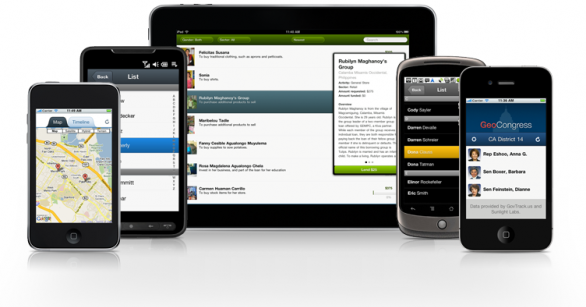 Comunicazione tra utente e dispositivo limitata
Potenzialità HW ridotte rispetto i PC
Grande eterogeneità hardware e software fra i vai dispositivi mobili
3/17
Appcelerator Titanium
Framework permette di creare applicazioni native sia per dispositivi mobili che per applicazioni desktop, partendo da un codice comune scritto in Java Script.
La struttura App è composta da 4 parti:
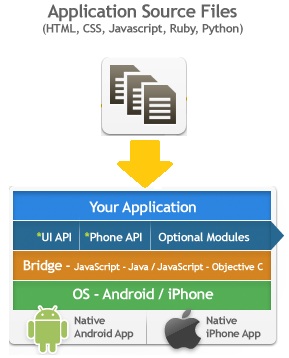 Codice html/css/javascript
API di Titainium
Bridge
Packager
4/17
Bridge - Packager
In particolare, il bridge e il packager, sfruttano tre funzionalità principali:
1.   Pre-compiler: il suo ruolo è quello di prendere il codice JavaScript dell'applicazione e ottimizzarlo e di creare una gerarchia di dipendenza di tutte le API di Titanium utilizzate dall'applicazione,
2.   Front-end compiler: Il suo compito è quello di generare il codice specifico per la piattaforma nativa,
3.   Platform compiler & packager: Funzionalità che crea il pacchetto da somministrare ai enti di giudizio gestiti da Apple e Google.
5/17
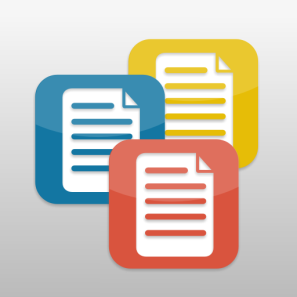 Web Share Mobile
Server:
Filtro che gestisce l’autenticazione dell’utente
Creazione e invio di un oggetto JSON, che contiene le informazioni dei documenti 
Invio del file richiesto
Client:
Scaricare le informazioni dei documenti più recenti
Scaricare e visualizzare i documenti di interesse
Inviare i documenti come allegati di una email
Creare una pagina delle preferenze esterna all’App
Cancellazione automatica delle informazioni e dei rispettivi file (se esistono)
6/17
Funzionamento dell’App
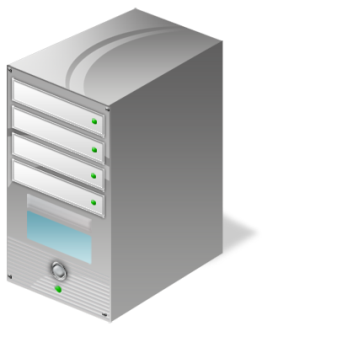 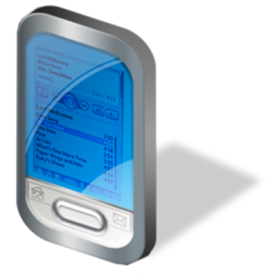 Richiesta informazioni
OK – Invio JSON
KO – Invio msg di errore
......
Richiesta Documento
OK – Invio Dodumento
KO – Invio msg di errore
7/17
Struttura dell’APP – Finestra Archive List
iOS
Android
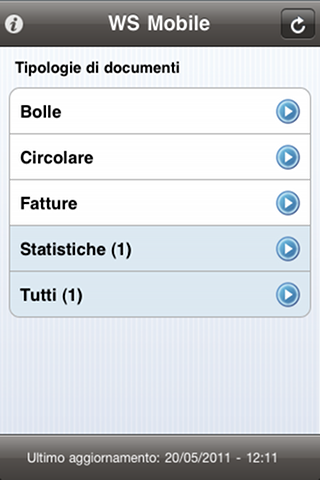 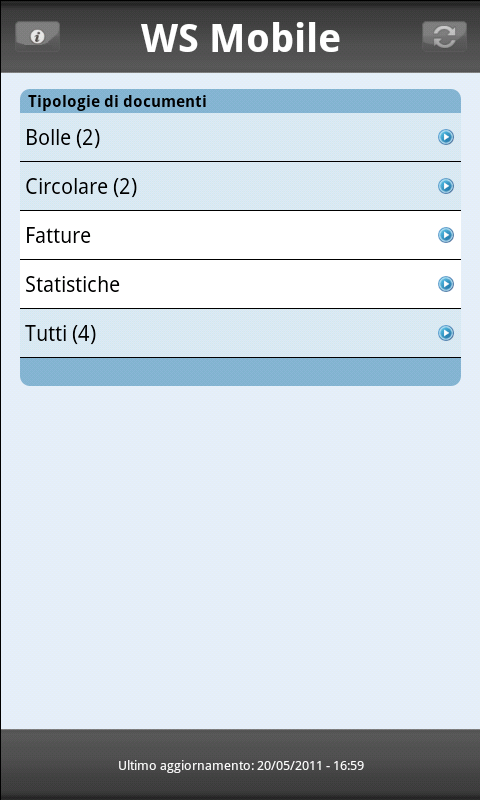 Visualizza la lista dei archivi alla quale appartiene almeno un documento
Permette il download delle informazioni dei documenti
8/17
Struttura dell’APP – Finestra Document List
iOS
Android
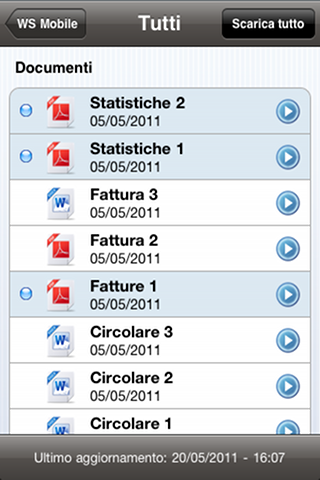 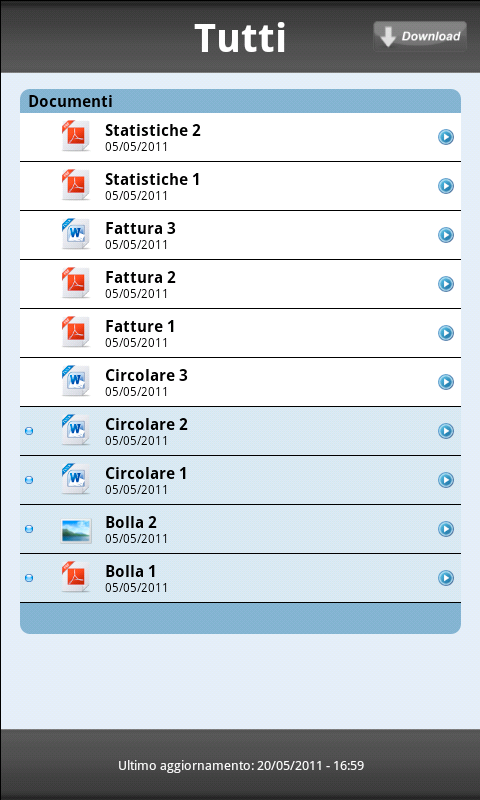 Mostra tutti i documenti oppure tutti quelli appartenenti a un archivio
Permette il download di tutti i documenti visualizzati all’interno della lista
9/17
Struttura dell’APP – Finestra Document Detail
iOS
Android
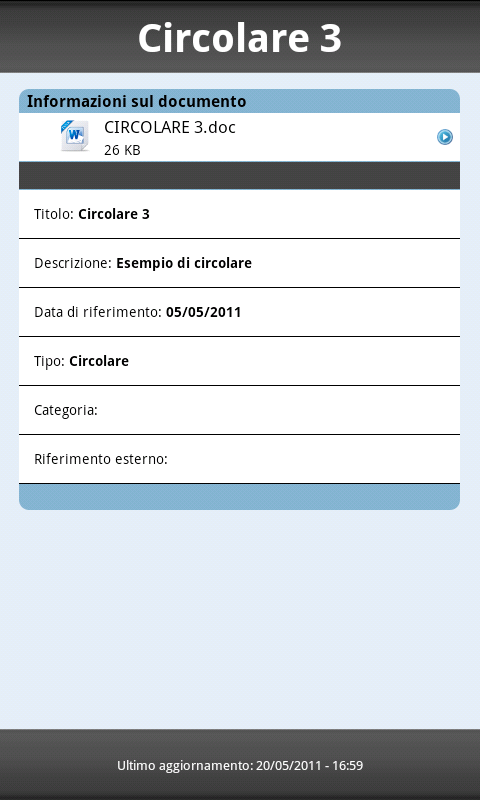 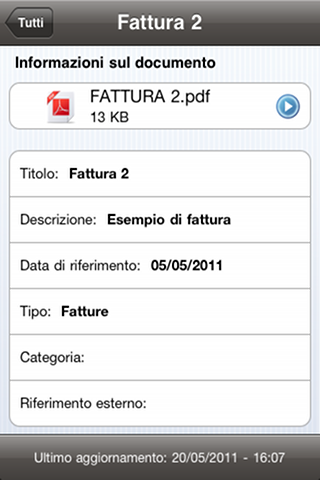 Mostra tutte le informazioni riguardanti a un documento 
Permette il download del documento scaricato
10/17
Struttura dell’APP – Pagina delle Preferenze
iOS
Android
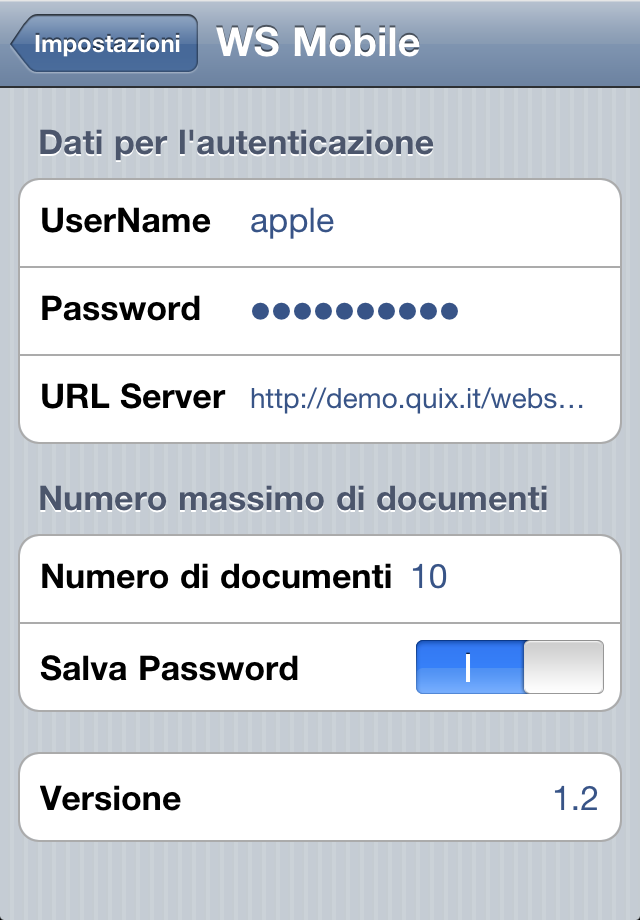 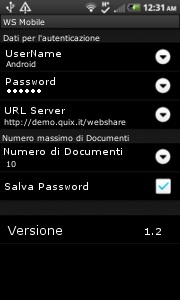 All’interno di questa pagina vengono inseriti:
Nome utente
Password
URL del Server
Numero di documenti
Se si desidera salvare la password
11/17
Componenti Grafici
iOS
Android
Naviation Bar
X
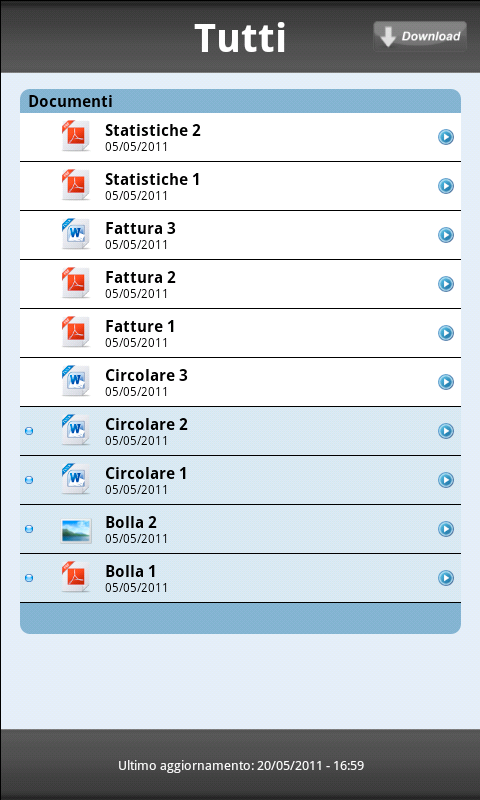 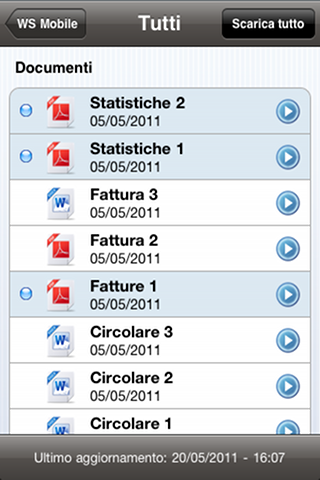 Pulsante
Back Button
Tabella
Tool Bar
12//17
Problematiche nello sviluppo della GUI con Android
Non esistono Navigation Bar o Tool Bar
I pulsanti non hanno una bella grafica e si è dovuto creare un immagine da inserire nei bottoni
Difficoltà nel creare una tabella con dimensioni variabile
Mancanza di diversi effetti grafici rispetto dispositivi con iOS
Ci sono sei tipi di risoluzioni grafiche diverse;
13/17
Visualizzazione di un Documento - iOS
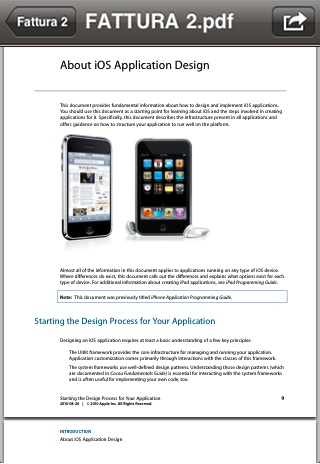 Visualizzazione di qualsiasi tipo di file mediante il componente     Web View.
var wv = Ti.UI.createWebView({
	url: win.file.nativePath
});
win.add(wv);
Permette di visualizzare anche:
Pagine HTML locali o remote
Vere e proprie Web App
Indicando solamente l’URL della pagina
14/17
Visualizzazione di un Documento - Android
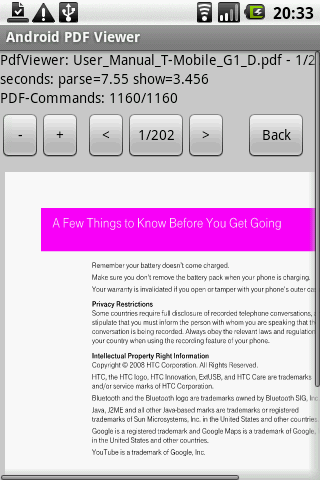 Sviluppato un modulo Java che permette l’apertura delle varie tipologie di documenti tramite un’App esterna.
Problematica:
Modulo inserito all’interno del codice sorgente del framework
personalizzazione del SDK di Titanium
ricompilazione del SDK di Titanium a ogni suo aggiornamento
Soluzione :
A Ottobre Appcelerator a risolto questo problema con l’aggiunta di alcuni moduli che permettono di sviluppare il modulo all’interno del codice dell’App.
15/17
Sviluppi Futuri
Anche se la mia applicazione ha risposto a tutti i requisiti richiesti può essere ulteriormente migliorata aggiungendo:
Gestire i documenti di più utenti che utilizzano lo stesso dispositivo
Implementare una gestione documentale più avanzata permettendo la cancellazione di singoli elementi scelti dall’utente
Gestire, oltre che i documenti, anche gli archivi
Creare un modulo che permette di caricare i documenti sul Server
Scaricare le informazioni sui nuovi documenti in modalità push
Implementare l’applicativo Web Share Mobile anche per dispositivi Blackberry
16/17
Conclusioni
Al termine del periodo di lavoro l’applicativo è scaricabile da:
Apple Store
Android Market
Valutazioni su Appcelerator Titanium
Ritengo che il Framework sia un ottimo prodotto per i seguenti motivi:
Sviluppo in parallelo su più piattaforme
Prodotto in rapida crescita
Ottimo supporto alla programmazione
Da pochi mesi è possibile sviluppare anche per Blackberry
17/17